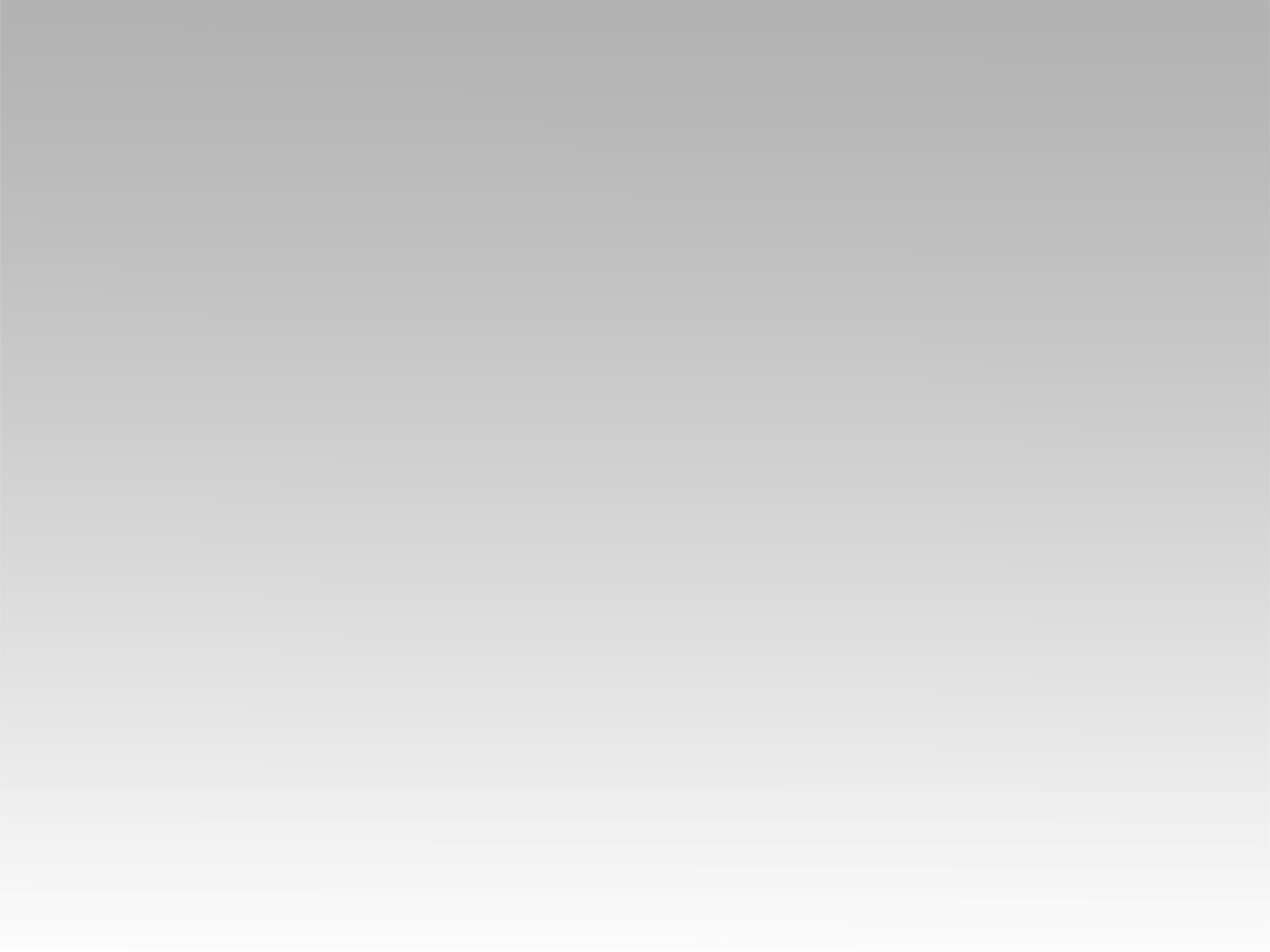 تـرنيــمة
اللي إنت ماسك بايديه
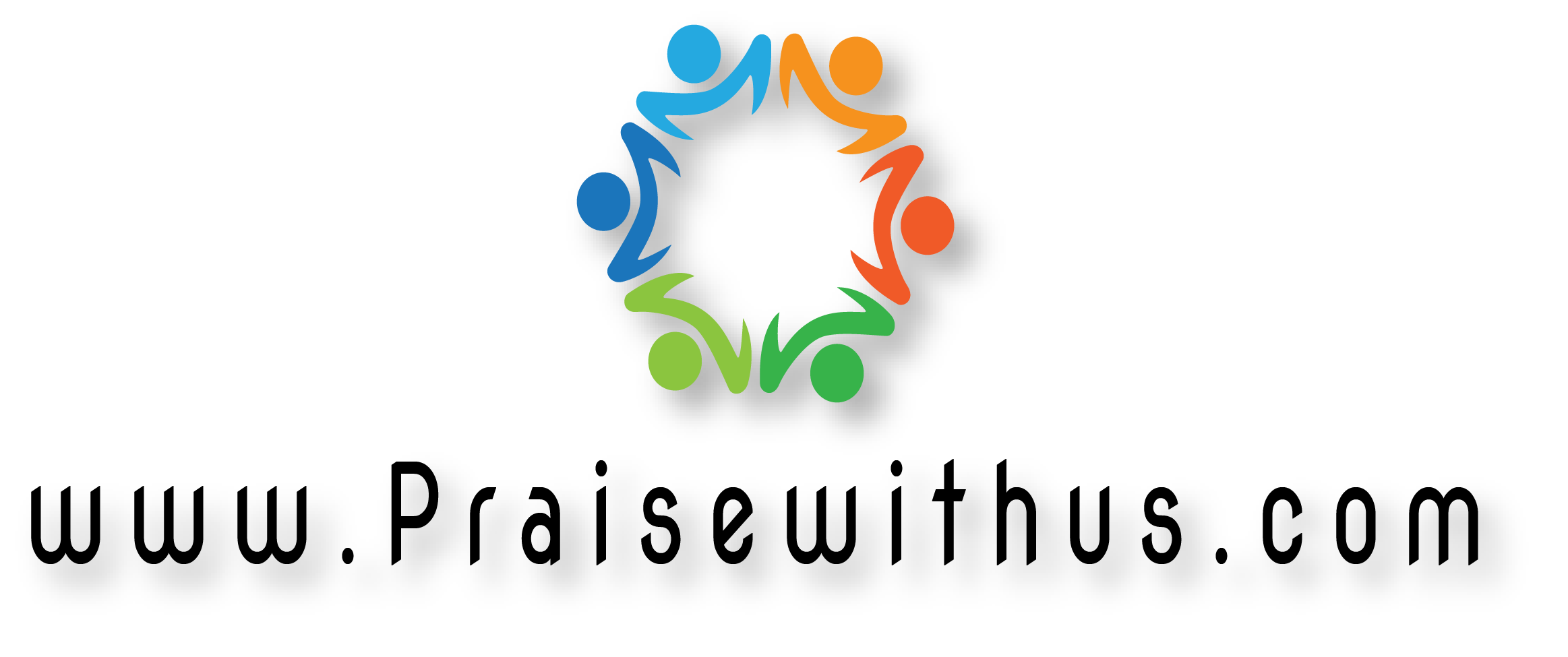 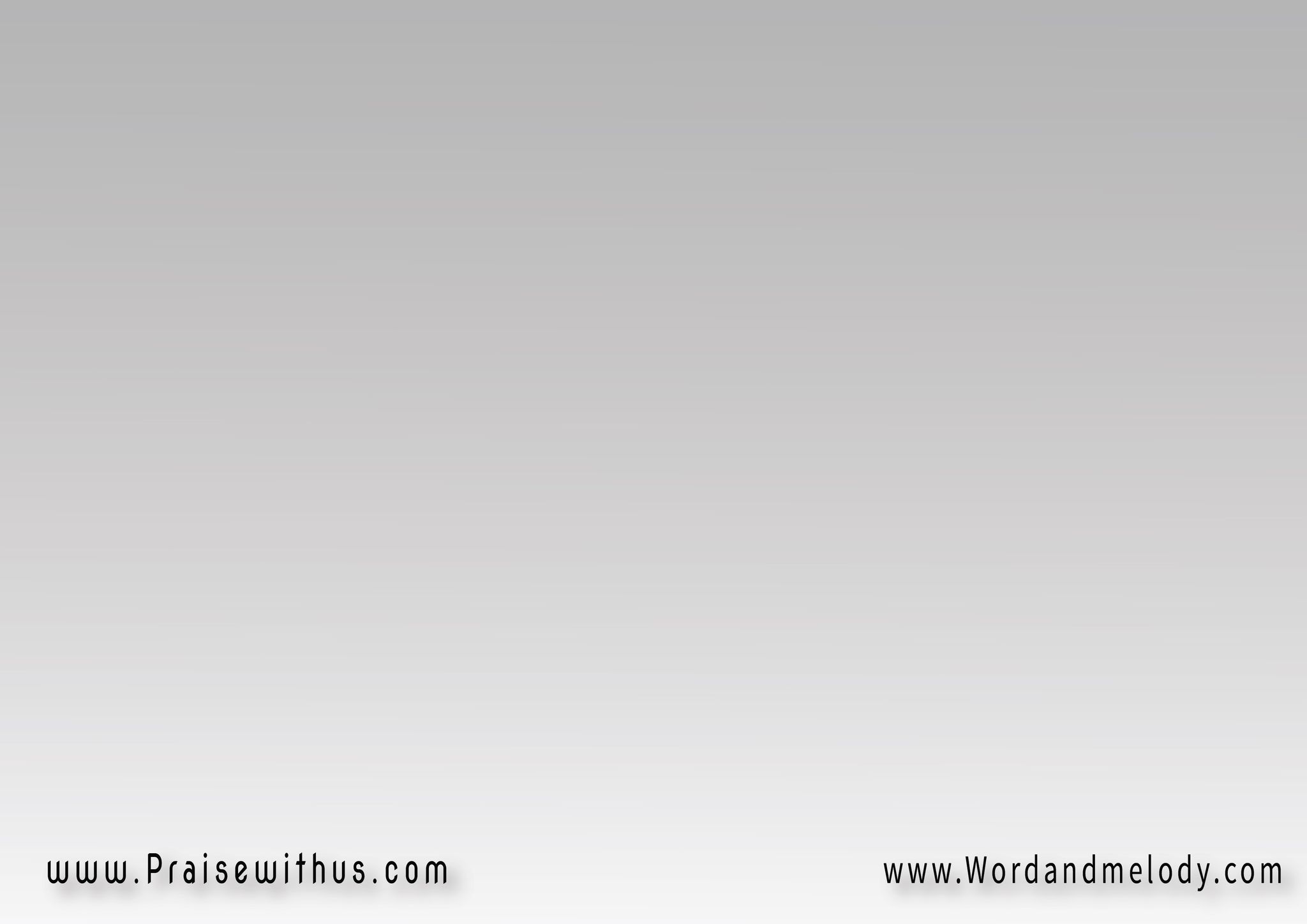 1- 
اللي إنت ماسك بإيديه
 ده مايتخافش عليه
واللي إنت مسيج حواليه
 ده مايتخافش عليه
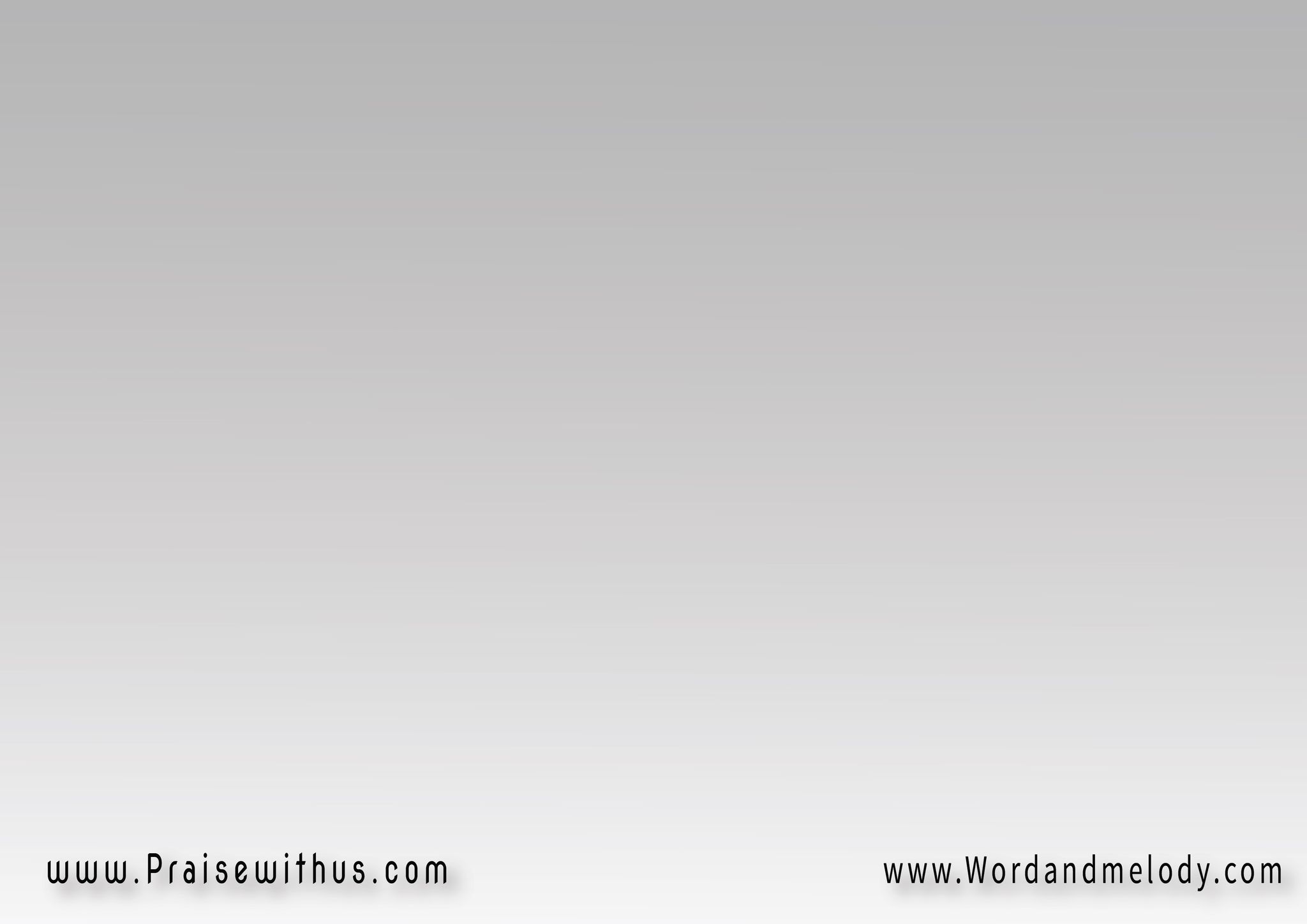 إنت معاه ولو مين عليه 
ويحاربه ولا يقوى عليه
وتجازي الأشرار تخجلهم 
ويشوف المجازاة بعينيه
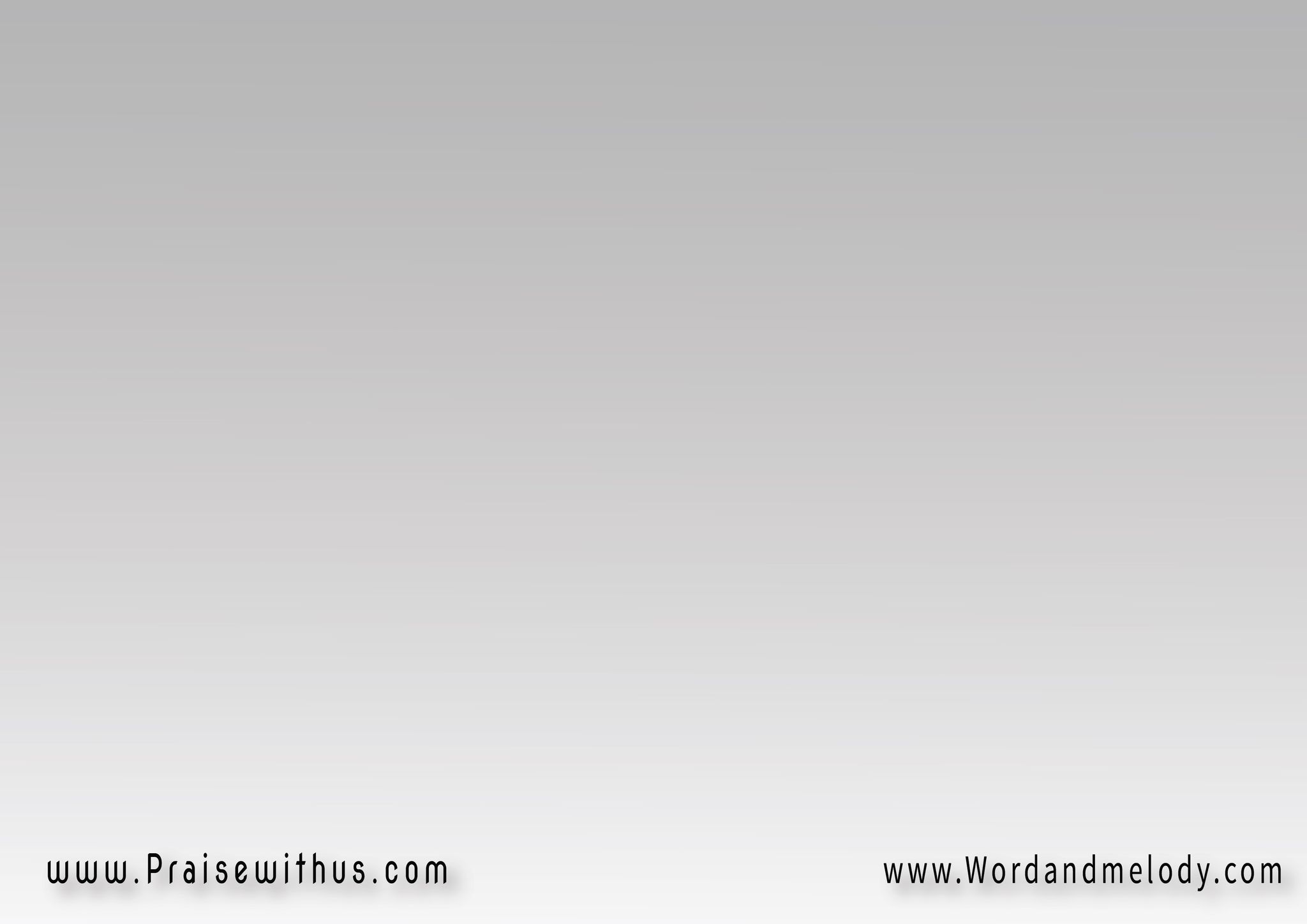 2- 
اللي بقلبه مايملش 
عنك راح تحسن إليه
ويستنى حكمك وعدلك
 وبتشرق عليه
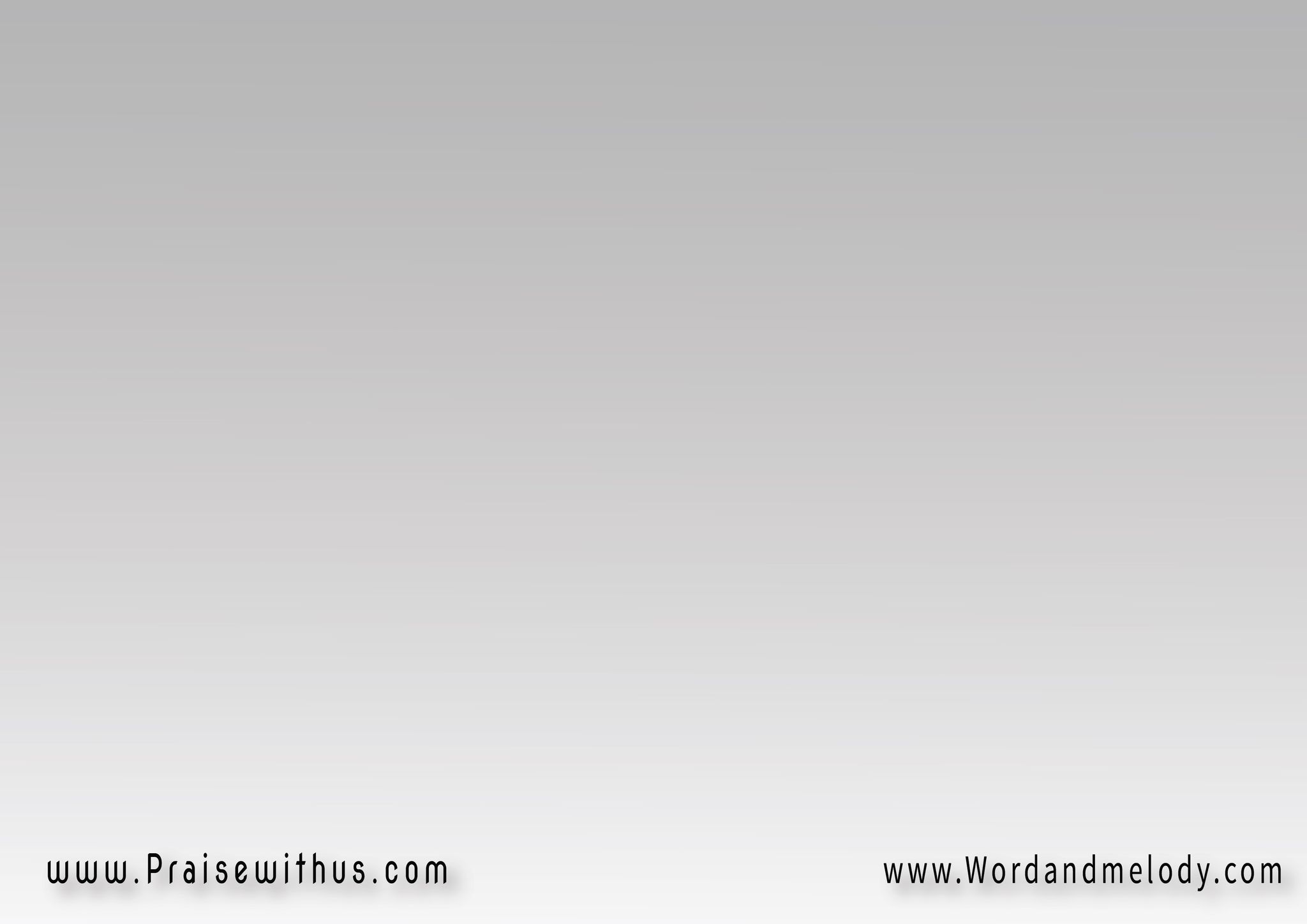 إنت معاه ولو مين عليه 
ويحاربه ولا يقوى عليه
وتجازي الأشرار تخجلهم 
ويشوف المجازاة بعينيه
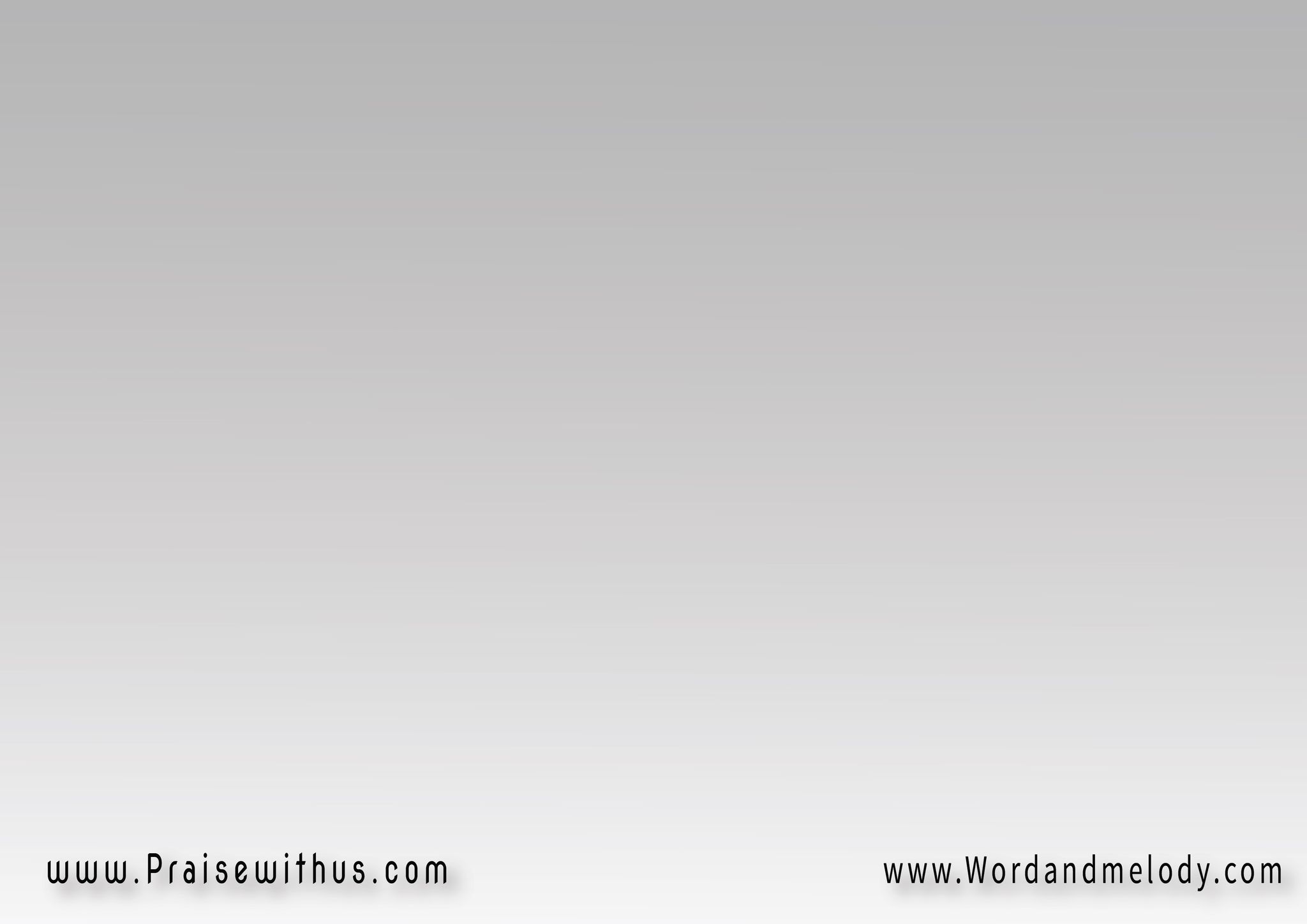 3- 
شعبك راجع ليك 
من تاني وبيقولك ربي
أنا باكسر قيدي وأوثاني 
بافتح لك قلبي
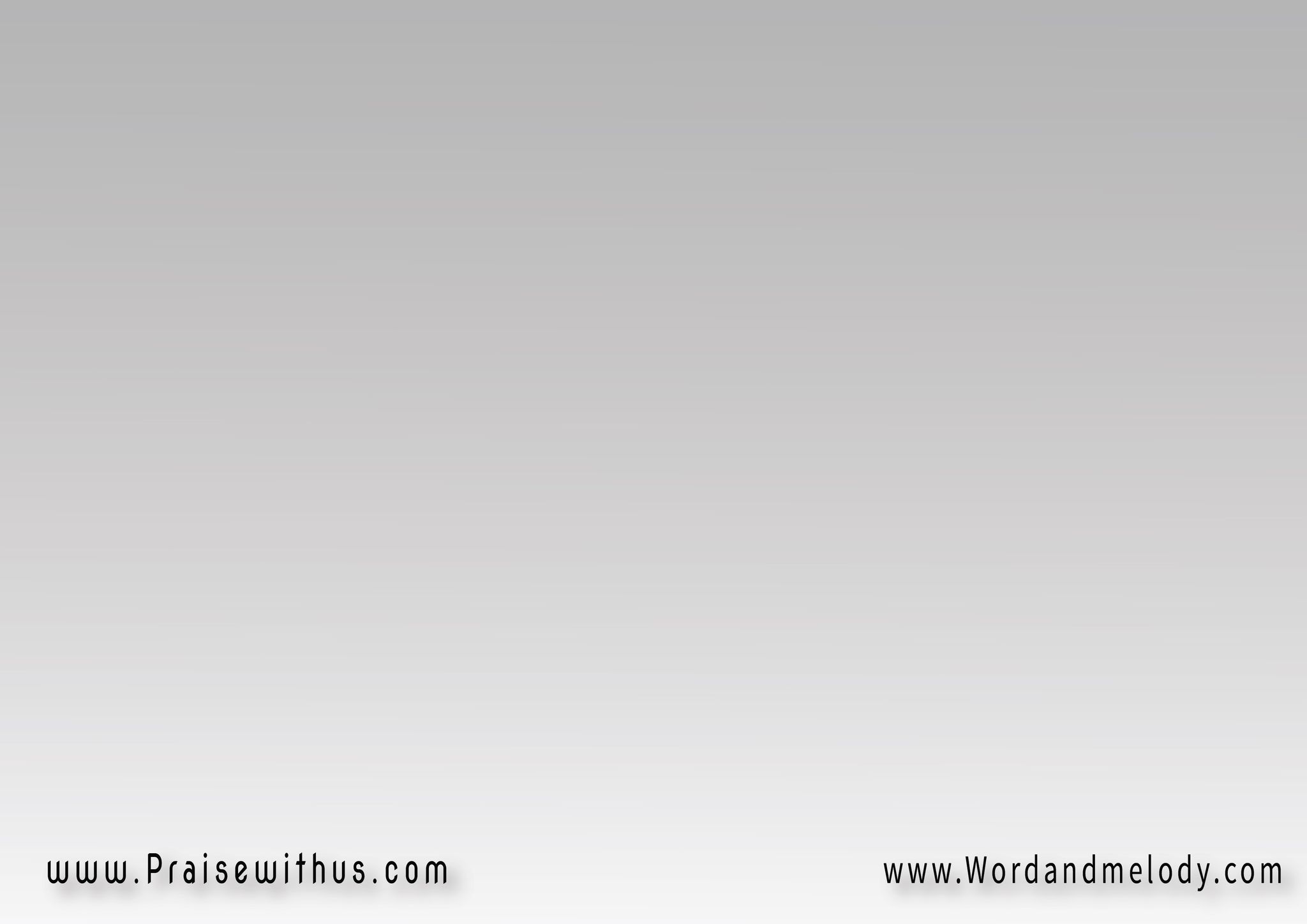 إنت معاه ولو مين عليه 
ويحاربه ولا يقوى عليه
وتجازي الأشرار تخجلهم 
ويشوف المجازاة بعينيه
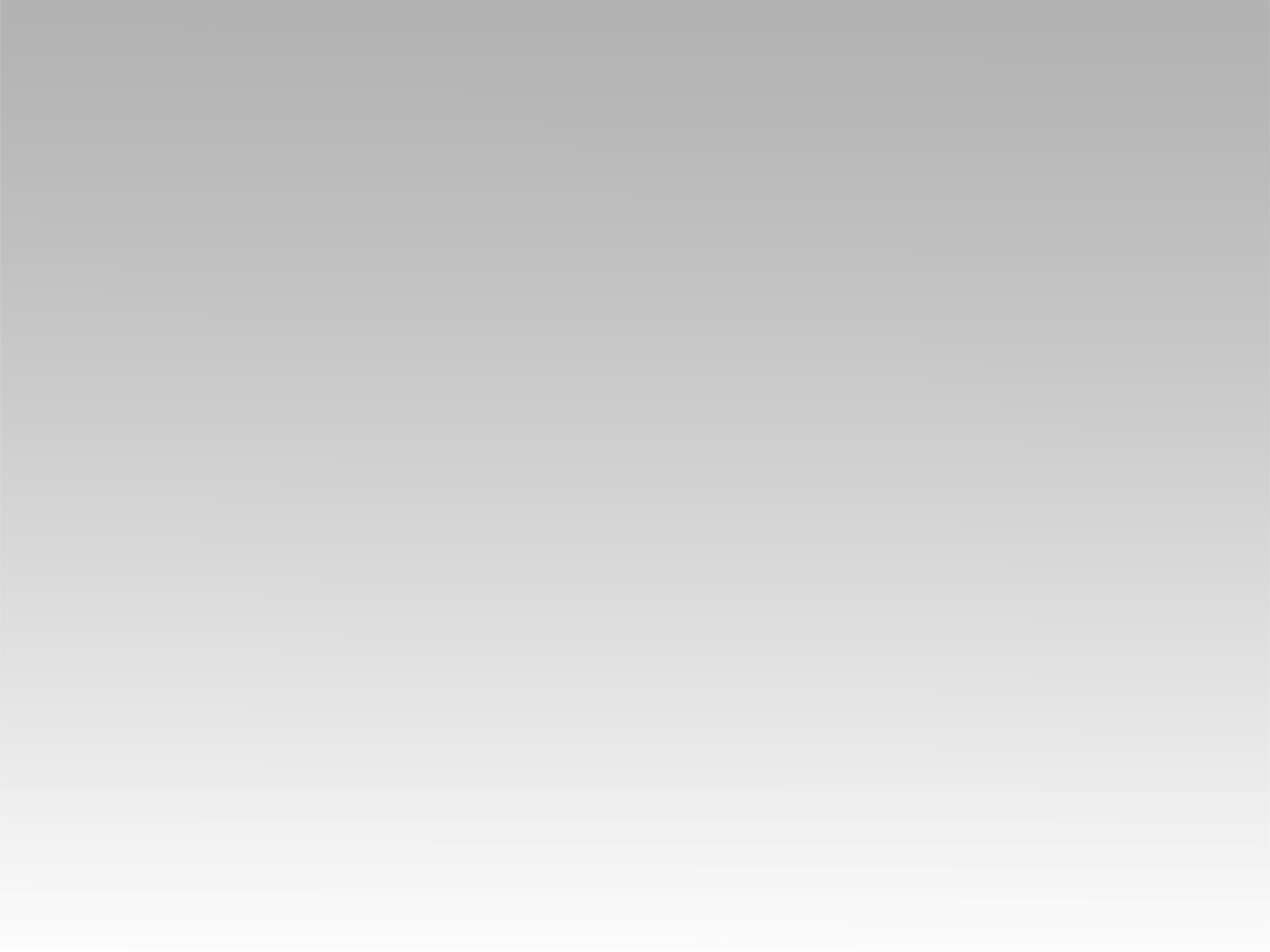 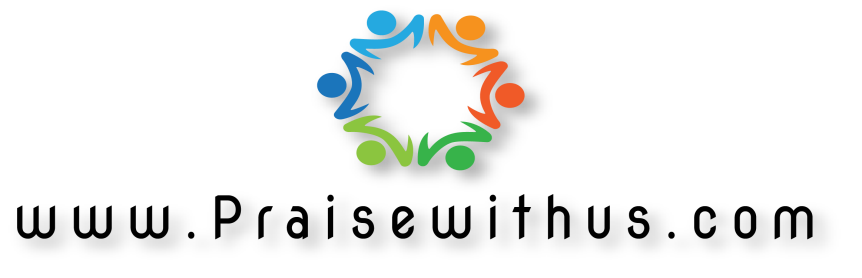